L 2Plan
adjectifs et pronoms démonstratifs et possessifs
passé composé
prépositions de lieu
nombres
Passé composé
FormationTvoření
auxiliaire (avoir ou être) au présent  + participe passé
pomocné sloveso v přítomném čase + příčestí minulé



                            nous avons chanté
                                   je suis sorti
L´auxiliaire avoirPomocné sloveso avoir
s většinou sloves

Exemples :

j´ai travaillé			nous avons parlé
tu as fini			vous avez réfléchi
il a attendu			ils ont répondu
L´auxiliaire êtrePomocné sloveso être
slovesa z „domečku“
všechna slovesa zvratná

Exemples :

je suis tombé(e)
tu es parti(e)
nous sommes allés
vous vous êtes réveillé(e)s
ils se sont lavés
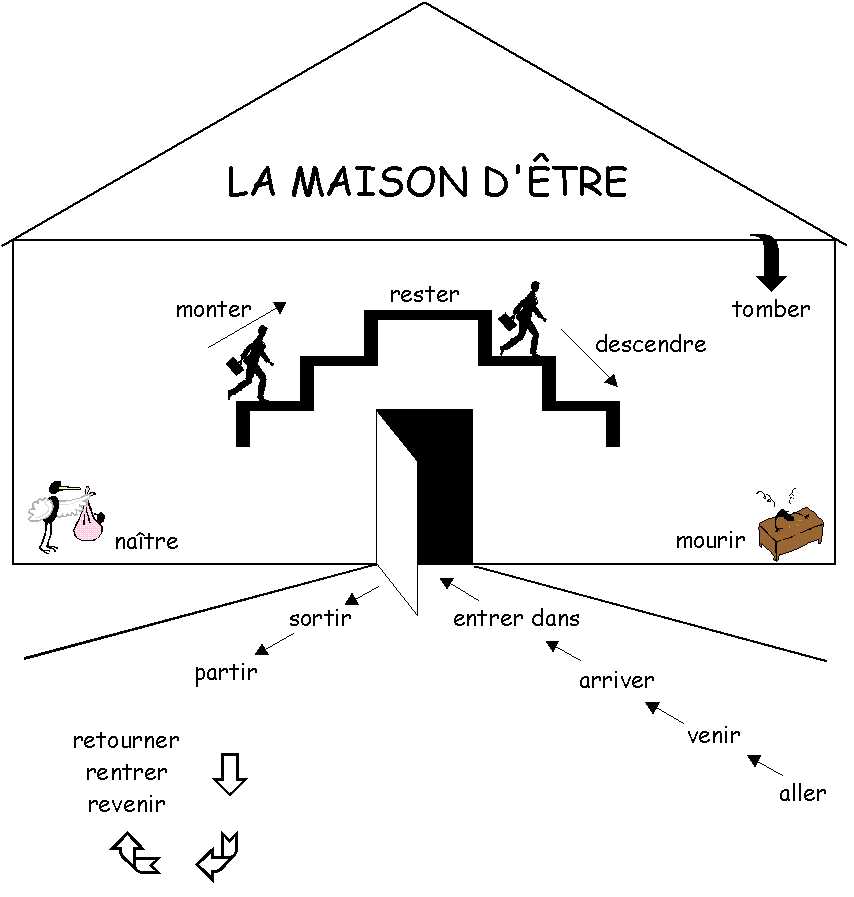 Accord avec le sujetShoda s podmětem
pouze s pomocným slovesem être se příčestí minulé shoduje v rodě i v čísle s podmětem

Marie est arrivée
Ils se sont embrassés
Slovesa s pomocným slovesem être i avoir
Pojí-li se sloveso s předmětem přímým, má v P.C. pomocné sloveso avoir.
Intranzitivní slovesa mají pomocné sloveso être

monter, descendre, passer, retourner, sortir, rentrer - obojí

Je suis monté à la Tour Eiffel. – Vystoupal jsem na Eiffelovu věž.
x
J´ai monté ses valises au premier étage. – Vynesla jsem její zavazadla do 1. patra.
Je suis descendu du bus. – Vystoupil jsem z autobusu.
x
J´ai descendu de vieilles photos. – Snesl jsem dolů staré fotky.

Je suis passé devant votre maison. – Šel jsem kolem vašeho domu.
x
J´ai passé de superbes vacances. – Strávil jsem překrásné prázdniny.
Je suis retourné en France. – Vrátil jsem se do Francie.
x
J´ai retourné la crêpe. – Obrátil jsem palačinku.

Je suis sorti à neuf heures. – Šel jsem ven v 9 hodin.
x
J´ai sorti quelques stylos du tiroir. – Vytáhl jsem několik per ze zásuvky.
Je suis rentré de bonne heure. – Vrátil jsem se domů brzy.
x
J´ai rentré le vélo dans le garage. – Vrátil jsem kolo do garáže.
Tvoření příčestí minuléhoFormation du participe passé
tř. sloves –er			-é
parler – parlé, travailler -  travaillé, gagner - gagné

tř. sloves – ir			-i
finir – fini, réfléchir – réfléchi, choisir - choisi

tř. sloves –re 			-u
attendre – attendu, rendre – rendu, répondre - répondu
+ příčestí nepravidelných sloves
être – été
avoir – eu
aller – allé
faire – fait
pouvoir – pu
vouloir – voulu
voir – vu
venir – venu
connaître - connu
prendre – pris
mettre – mis
dire – dit
écrire – écrit
conduire - conduit
lire – lu
vivre – vécu
recevoir – reçu
devoir – dû
croire – cru
partir – parti
sortir – sorti
servir – servi
offrir – offert
ouvrir – ouvert
plaindre – plaint
joindre - joint
naître – né
mourir - mort
Passé composé – négation
Nous avons dit 


Nous n´avons pas dit


Ils sont partis 


Ils ne sont pas partis
Je me suis lavée


Je ne me suis pas lavée


Tu t´es décidé


Tu ne t´es pas décidé
Passé composé – interrogation (inversion)
Ils ont pris leurs affaires ?

Ont-ils pris leurs affaires ?


Elle a acheté la nouvelle robe ?

A-t-elle acheté la nouvelle robe ?
Prépositions de lieu
Nombres
La tour Eiffel a été construite en___.
Un cheveu humain peut supporter le poids de ____ kg.
Les femmes clignent des yeux ____ fois plus souvent que les hommes.
Il y a environ _______ de bactéries sur chacun de vos pieds.
Votre corps utilise ______ muscles simplement pour se tenir en équilibre, lorsque vous êtes debout.
Une cellule sanguine ne met que _____ secondes pour faire un tour complet du corps.
3
mille milliards
1889
2
300
60
Nombres - corrigé
La tour Eiffel a été construite en 1889.
Un cheveu humain peut supporter le poids de 3 kg.
Les femmes clignent des yeux 2 fois plus souvent que les hommes.
Il y a environ mille milliards de bactéries sur chacun de vos pieds.
Votre corps utilise 300 muscles simplement pour se tenir en équilibre, lorsque vous êtes debout.
Une cellule sanguine ne met que 60 secondes pour faire un tour complet du corps.